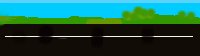 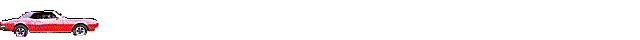 Ruch jednostajny prostoliniowy
1
Ruchem jednostajnym prostoliniowym nazywamy ruch, w którym:
1. wartość prędkości jest stała
2
2. torem jest linia prosta
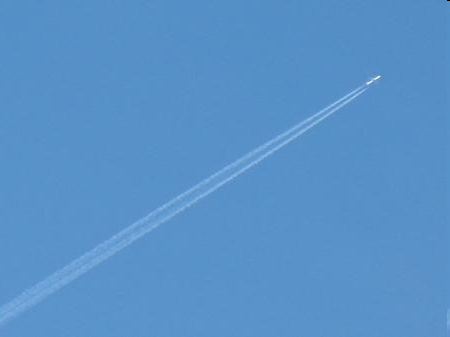 3
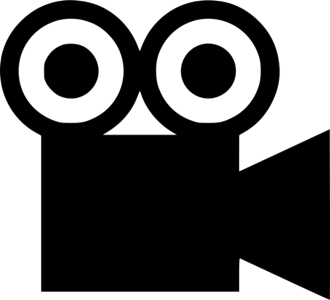 4
3. Ciało w jednakowych odstępach czasu pokonuje jednakowe drogi.
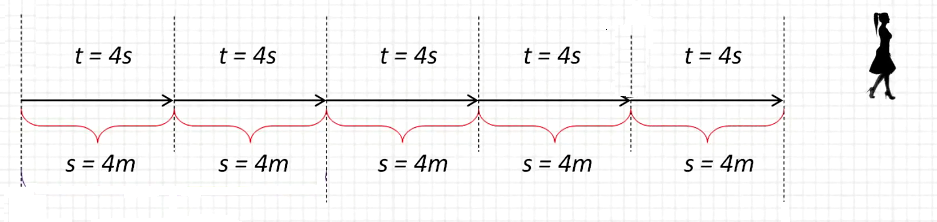 5
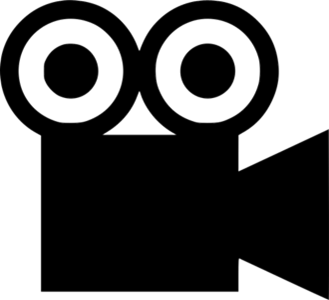 6
4. Droga przebyta przez ciało jest wprost proporcjonalna do czasu.
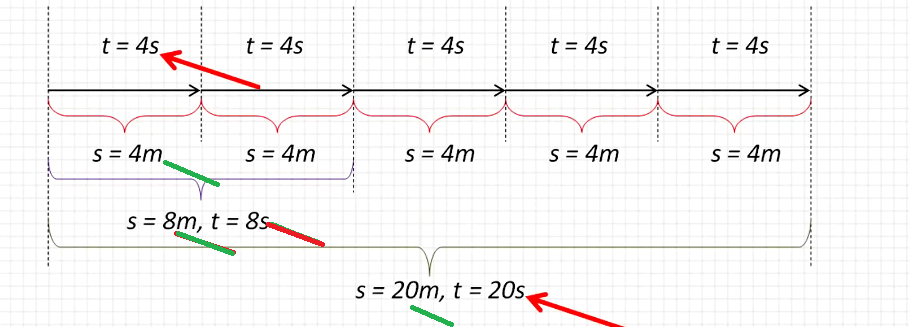 7
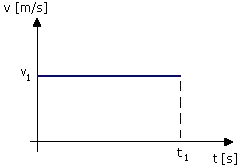 s=v*t
Pole figury pod wykresem zależności prędkości od czasu oblicza przebytą drogę. - w każdym ruchu !!!
8
5.Prędkość średnia jest w każdej chwili równa prędkości chwilowej.
9